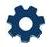 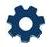 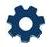 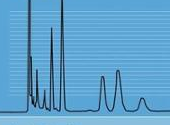 Fundamentals of 
Analytical Chemistry
Homework
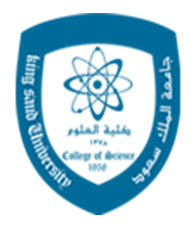 Ahmad Aqel Ifseisi
Assistant Professor of Analytical Chemistry
College of Science, Department of Chemistry
King Saud University
P.O. Box 2455 Riyadh 11451 Saudi Arabia
Building: 05,  Office: 2A/149 & AA/53
Tel. 014674198, Fax: 014675992
Web site: http://fac.ksu.edu.sa/aifseisi
E-mail: ahmad3qel@yahoo.com
             aifseisi@ksu.edu.sa
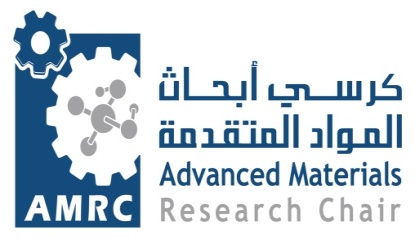 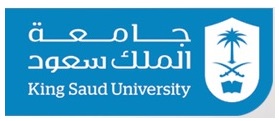 Practice Exercise

Calculate the number of atoms in 0.551 g of potassium (K).
Practice Exercise

How is the molarity of a 0.50 M KBr solution changed when water is added to double its volume?
Practice Exercise

 Calculate the mass percentage of NaCl in a solution containing 1.50 g of NaCl in 50.0 g of water.
 A commercial bleaching solution contains 3.62 mass % sodium hypochlorite, NaOCl. What is the mass of NaOCl in a bottle containing 2.50 kg of bleaching solution?
Practice Exercise

A commercial bleach solution contains 3.62 mass % NaOCl in water. Calculate (a) the mole fraction and (b) the molality of NaOCl in the solution.
Practice Exercise

How many grams of NaOH are required to make a 250 mL of 0.500 M NaOH? (MW NaOH = 40.0 g/mol).
Practice Exercise

(a) What volume of 2.50 M lead(II) nitrate solution contains 0.0500 mol of Pb2+?
(b) How many milliliters of 5.0 M K2Cr2O7 solution must be diluted to prepare 250 mL of 0.10 M solution?
(c) If 10.0 mL of a 10.0 M stock solution of NaOH is diluted to 250 mL, what is the concentration of the resulting stock solution?
Practice Exercise

What is the molar concentration of K+ ions in a 0.015 M solution of potassium carbonate? (K2CO3)
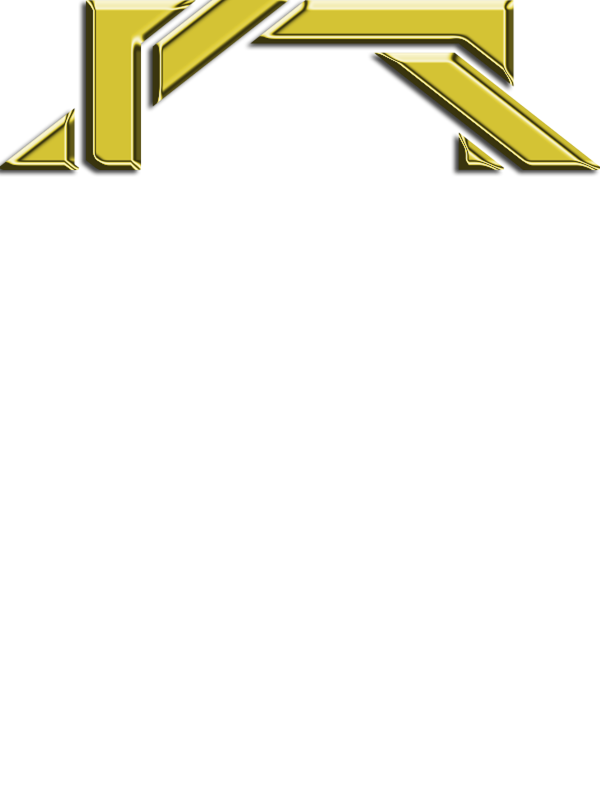 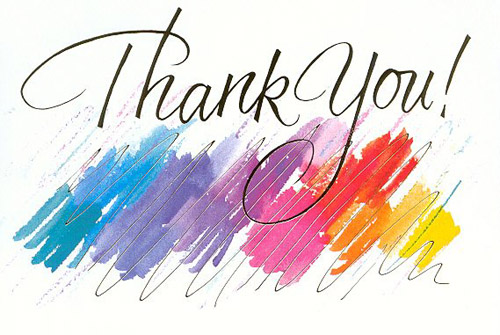 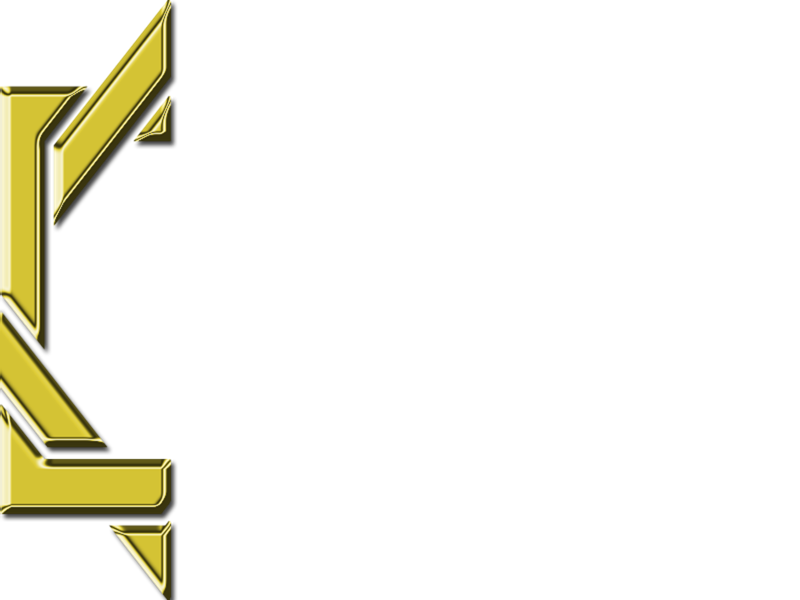 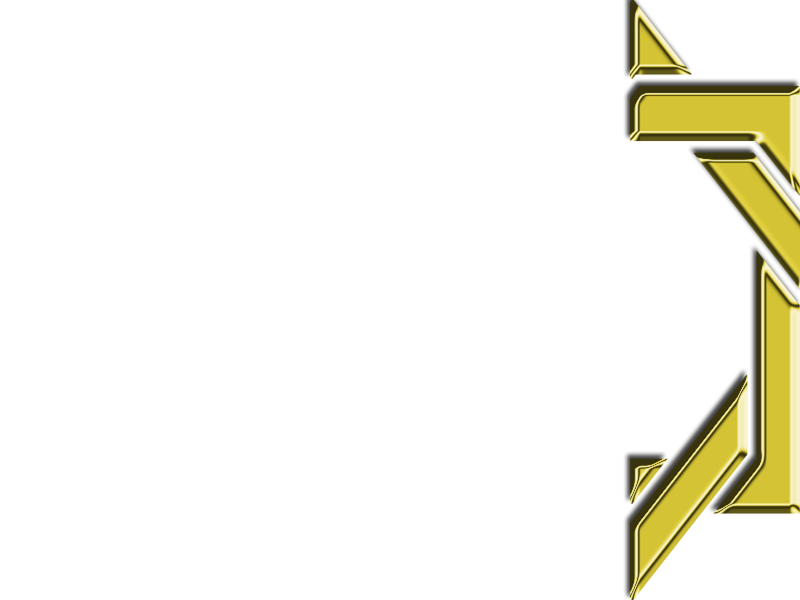 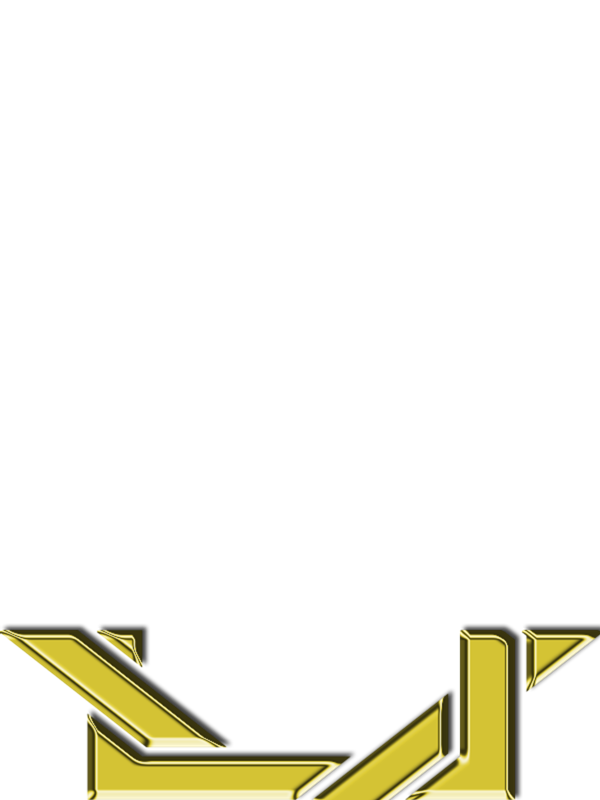